Computer Aided Engineering Design
Anupam Saxena
Associate Professor
Indian Institute of Technology KANPUR 208016
Euler operators
Given a polyhedron model, one may want to edit it by adding or deleting edges, vertices, faces and genus to create a new polyhedron 

One can use Euler operators
Make and Kill groups
Euler operators are written as Mxyz or Kxyz

M for Make and K for Kill groups 

x, y and z represent a vertex, edge, face, loop, shell or genus 

e.g., MEV  adding an edge and a vertex 
        KEV   killing (deleting) an edge and a vertex
Operators and relation
Operators are designed such that 

V – E + F – (L – F) – 2(S – G) = 0 

is always satisfied

using a finite sequence of operators, any polyhedron can be constructed from any other, or from scratch
Make Group operators
Kill group Operators
Example: Cube constructionusing Euler Operators
Constructive Solid Geometry
CSG for short
 
solids can be generated by combining primitives using Boolean operations. 

Primitives: block, cone, cylinder, sphere, triangular prism, torus and many others. 

Primitives can also be user-defined solids
Some primitives
CSG operations
Primitives are first instantiated, transformed and then combined to form more complex solids. 

Instantiation involves making available a copy of the primitive (if existing) from the database. 

Transformation is required to scale or position a primitive with respect to others (or their Boolean result)

The primitive may then be joined with, cut from or intersected with an existing solid to get the desired features.
Block 1
Block 2
Example: Bracket construction
Boolean
JOIN
transformation
scaling
instantiation
scaling
transformation
instantiation
CSG: Computer Modeling
The block primitives above may be treated as objects named Block 1 and Block 2 

They may be identified by the three dimensions (length, width and height) 

The instantiations of initially standard sizes can be at the global origin. 

One may scale the three dimensions of a block by factors, say x, y and z using the scale command. scale(Block 1, x1, y1, z1). 

One may translate the block so that the reference point would be shifted by, say (a, b, c) with respect to the origin. translate(scale(Block 1, x1, y1, z1), a1, b1, c1). 

Similar operations for Block 2 would be translate(scale(Block 2, x2, y2, z2), a2, b2, c2). 

The blocks would be united using the Boolean union or JOIN command

JOIN( translate( scale(Block 1, x1, y1, z1),  a1, b1, c1) , translate(scale(Block 2, x2, y2, z2), a2, b2, c2))
+


CSG/History tree
CSG operations can be represented as a tree
transform (Block 2)
transform (Cylinder 2)
Block 2
Cylinder 2
transform (Block 1)
transform (Cylinder 1)
Block 1
Cylinder 1
Boolean Operations
Two sets (solids) A and B, 
Their union (AB) consists of all points belonging to A and B. 
Their intersection (AB) consists of points common to both A and B 
Their difference A – B consists of points in A but not in B. 
Similarly, B – A would consist of points only in B and not in A.
Example: Boolean Operations
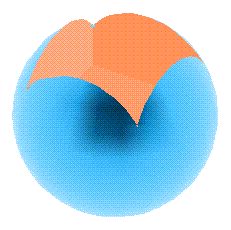 (c) intersection
(d) cube – sphere
(e) sphere – cube
(b) union